Rapporteren
Project periode 6
BBL
Opbouw project
Theorie
Thema’s uit MZ 1
Bronnenmateriaal Sieger
Wetgeving
Oefenen
Cases
Eigen rapportage werkveld
Koppeling naar werkprocessen
B1-K1-W1: Inventariseert ondersteuningsvragen van de cliënt
B1-K1-W7: Evalueert de geboden ondersteuning

B1-K1-W6: Voert beleidsondersteunende taken uit
B1-K1-W7 :Verricht administratieve werkzaamheden
B1-K1-W8: Evalueert de dienstverlening
B1-K2-W2: Werkt aan het bewaken en bevorderen van kwaliteitszorg
Moeder met gezinsvoogd
Bekijk de situatie ‘Moeder met gezinsvoogd’.
Stel je voor dat jij als hulpverlener hier op huisbezoek bent geweest. 
Er wordt onderzoek gedaan naar de gezinssituatie om te bepalen of de twee kinderen uit huis moeten worden geplaatst of niet.
Schrijf een kort verslag voor je collega’s.
Rapporteren
Rapporteren wil zeggen dat je verslag uitbrengt van je bevindingen. Je kunt dit schriftelijk of mondeling doen. Er zijn veel zaken die gerapporteerd kunnen worden. 
Je kunt mededelingen van een vergadering rapporteren, een gesprek, verslag doen van een uitstapje, enzovoort.
Als je in de zorg op een afdeling of unit werkt, dan verleen je samen met al je collega's, diensten aan je cliënten. Samen met je collega's, want je kunt het niet alleen en zeker niet 24 uur per dag.
Waarom rapporteren
Dit laatste betekent dat de dienstverlening rondom een cliënt op elkaar afgestemd moet zijn en dat daarvoor informatie aan elkaar moet worden overdragen. 
Vaak spreek je elkaar slechts kort of helemaal niet waardoor dit lastig wordt. 
Daarom wordt het opgeschreven: de dagelijkse rapportage of het rapport. Je schrijft het rapport dus in de eerste plaats voor anderen. 
Dit betekent dat de ander het rapport moet kunnen lezen en zo dat deze het goed begrijpt. Een goed rapport schrijven is dus belangrijk.
Waarom rapporteren
Informatieoverdracht;
Om betrokkenen te informeren;
Voor een goede doorgang van het werk;
Om tijdig signaleren van problemen;
overzicht van het verloop van het verblijf van de cliënt
Soorten rapportage
Rapportage kan mondeling of schriftelijk zijn.
Rapportage kan intern of extern zijn.

Intern = binnen de eigen instelling
Extern = naar instanties of personen buiten de instelling

Rapportage kan gepland of ongepland zijn.
Mondelinge rapportage Overdracht
Voordelen zijn:
je kunt informatie in een gesprek rechtstreeks geven;
je hebt de mogelijkheid om je informatie toe te lichten;
spreken is vaak overtuigender;
de effecten van je informatie op anderen zijn waarneembaar en direct bespreekbaar.
Mondelinge overdracht
Nadelen zijn:
je kunt gemakkelijk te lang op iets ingaan, waardoor het feit te veel nadruk krijgt;
veel gesprekken worden niet vastgelegd en zijn dus niet herhaalbaar;
de beïnvloeding door anderen is soms groter dan wenselijk en verantwoord is;
je hebt moeite met het onder woorden brengen van de informatie, waardoor het gesprek onduidelijk kan worden.
Schriftelijke rapportage
Voordelen zijn:
Iets wat op papier staat ligt vast en is later altijd weer terug te vinden; daarom moet er bewust en zorgvuldig mee omgegaan worden;
voordat je iets opschrijft kun je eerst rustig nadenken over datgene wat je wilt zeggen;
het verslag kan door iedereen die er belang bij heeft gelezen worden;
degene die rapporteert hoeft daarbij niet telkens aanwezig te zijn;
de lezer kan de rapportage enkele malen herlezen en het goed op zich in laten werken, waardoor hij beter in staat is erop in te haken.
Schriftelijke rapportage
Nadelen zijn:
het schrijven van een verslag kost meer tijd dan wanneer je mondeling rapporteert;
je krijgt tijdens het schrijven geen feedback die aangeeft of de informatie goed overkomt;
je moet je woorden zorgvuldig wikken en wegen.
Helder communiceren
Een van de belangrijkste doelen voor effectief rapporteren in de zorg is op een manier rapporteren die voor iedereen die het leest zo duidelijk mogelijk is. Handige handvatten zijn ‘SMART’ en ‘SOAP
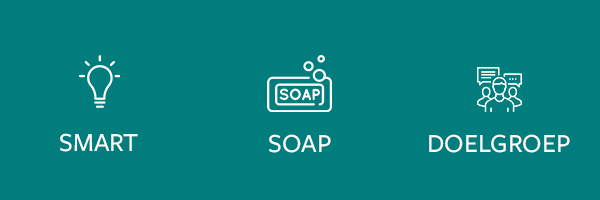 SMART
Specifiek. Geen woorden als ‘vaak’, ‘regelmatig’, maar ‘8 keer’. En geen ‘psycholoog zei..’ maar ‘psycholoog Verlinde zei..’
Meetbaar.  Zorg dat je kunt meten wat je doet. Niet uit bed komen duurde lang, maar duurde vandaag 16 minuten.
Acceptabel. Is dit ook een wens van de cliënt?
Resultaat.  Kan het, is het haalbaar? Denk zowel aan de cliënt als de organisatie en beschikbare tijd
Tijd. Wanneer moet het doel behaald zijn, wanneer evalueren we?
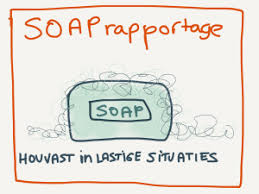 SOAP / SOEP
Subjectief. Wat zegt de cliënt of zijn/haar eigen belevingen
Objectief. Het gedrag van de cliënt zoals jij dit observeert.
Analyse. Wat concludeer je uit het subjectieve en objectieve, zit er verschil in?
Evaluatie. Wat concludeer je uit het subjectieve en objectieve, zit er verschil in?
Plan. Hoe moet het op basis van de analyse verder.
VOORBEELD RAPPORTAGE VOLGENS SOAP/SOEP:
S:  	Mevrouw vertelt me dat haar vinger tussen de deur heeft 	gezeten
O: 	De vinger van mevrouw is dik en blauw, paars verkleurd
A/E: 	Vermoedelijk heeft mevrouw met haar vinger tussen de deur 	gezeten, zij heeft pijnklachten
P: 	Ik heb mevrouw gerustgesteld en haar vinger onder de kraan 	laten houden. Dokter gebeld voor overleg. Hij komt vanmiddag 	naar de vinger kijken.
Een rapport geschreven met behulp van de SOAP-methode:

dwingt de schrijver tot nauwkeurigheid en volledigheid;
bevordert een bewonergerichte informatieoverdracht;
wordt geschreven vanuit een feitelijke verzorgingssituatie;
geeft zicht op het handelen en maakt inzichtelijk waarom voor een bepaalde zorgactiviteit is gekozen.
1. Mevrouw moest vaak naar het toilet.
“Vaak” is niet objectief. 
S:	Mevrouw vertelde dat zij steeds moet plassen. 
O:	Mevrouw ging tijdens de dagdienst zes keer naar het toilet. 
O/E:	Normaal gaat mevrouw twee keer per dienst naar het toilet. 
P:	In overleg met arts urine opvangen en eerste contactpersoon 	bellen.
2. Meneer is erg zwaar aan het worden in dezorg.
“Zwaar” heeft meerdere betekenissen; is meneer flink aangekomen of is de zorgvraag groter dan voorheen?
S:	Meneer riep tijdens de zorg “laat mij met rust”.
O:	Meneer duwde tijdens de verzorging mijn handen steeds weg.
O/E:	Meneer was moeilijk te helpen en daardoor duurde de 	verzorging langer.
P:	Observeren hoe de verzorging morgen gaat en rapporteren.
Mevrouw gaat te weinig naar haar familie toe.
Hier wordt een waardeoordeel uitgesproken en is niet objectief.
S:	Mevrouw komt naar mij toe en zegt dat zij haar familie mist.
O:	Familie komt 1x per maand op bezoek.
A/E:	In de beleving van mevrouw is dit te weinig.
P:	Bespreekbaar maken met familie. Ik zal de eerste 	contactpersoon bellen en dit bespreken.
Mevrouw is depressief.
Depressief is een diagnose, welke je als begeleider niet mag stellen.
S:	Mevrouw gaf aan niet deel te willen nemen aan activiteiten 	vandaag. Mevrouw wil ook niet uit bed komen.
O:	Mevrouw trekt de dekens over haar gezicht en stuurt mij de 	kamer uit.
A/E:	Uit de rapportages blijkt dat mevrouw deze week vaker niet 	naar activiteiten wil en in bed blijft liggen.
P:	Overleggen met arts/psycholoog
G.B.
Wat betekent deze afkorting? Geen Benen, Geen Belangstelling, Grote Broek, Grote Boodschap, Geen Bijzonderheden?
g.b. is geen gangbare afkorting in de Nederlandse taal. Probeer, ook als er geen bijzonderheden te vermelden zijn, te rapporteren over de gebeurtenissen van de dag, de verzorging, ... Het mag natuurlijk ook een leuk moment of gebeurtenis zijn!
Oefening:
Hoe zou jij deze situaties rapporteren volgens de SOAP (of SOEP)-methode?

Mevrouw verliest gewicht. Ik heb haar daarom haar lievelingseten gegeven.
Vervoer naar het ziekenhuis is geregeld.
Meneer was erg seksistisch aanwezig.
De huid van meneer ziet er een stuk beter uit.
Meneer van Polanenhof roept dat hij aan jouw billen wil voelen.
Wet & Regelgeving
Er is uitgebreide wet en regelgeving omtrent rapporteren en cliëntdossiers in de zorg. Per tak van zorg verschilt de regelgeving. Überhaupt is in dit overzicht, mede vanwege het belang van strikte naleving, de wet en regelgeving niet samen te vatten. 

Dossier is cliëntgebonden en niet hulpverlener gebonden
Cliënt heeft recht op inzage in dossier
Cliënt bepaalt wettelijk gezien wie welk deel van het dossier mag inzien. Niet de hulpverlener.
Incident meldingen moeten worden geregistreerd
Toestemmingen van cliënt moeten worden bijgehouden.
Wet & Regelgeving
Zaken die typisch geregistreerd, bijgehouden gerapporteerd dienen te worden:

Zaken met betrekking tot de gezondheid van de cliënt
Uitgevoerde handelingen en verrichtingen
Algemene informatie, contactpersonen, medicatie, overeenkomsten
Toestemmingen voor wel/niet uit te voeren handelingen zoals reanimeren
Incidenten. Van agressief gedrag tot weglopen.